Advanced Computer Vision
Chapter 2
Image Formation
Presented by: 傅楸善 & 翁丞世
0925970510mob5566@gmail.com
Image Formation
2.1 - Geometric primitives and transformations
2.2 - Photometric image formation
2.3 - The digital camera
[Speaker Notes: In Chapter 2, we break down image formation into three major components. 
Geometric image formation (Section 2.1) deals with points, lines, and planes, and how these are mapped onto images using projective geometry and other models (including radial lens distortion). 
Photometric image formation (Section 2.2) covers radiometry, which describes how light interacts with surfaces in the world, and optics, which projects light onto the sensor plane. 
Finally, Section 2.3 covers how sensors work, including topics such as sampling and aliasing, color sensing, and in-camera compression.]
Image Formation
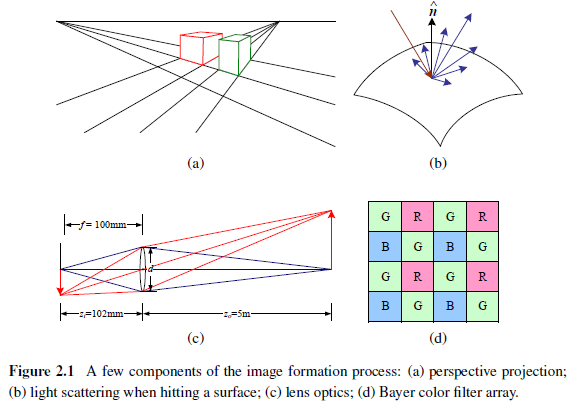 [Speaker Notes: Section 2.1 introduces the basic geometric primitives used throughout the book (points, lines, and planes) and the geometric transformations that project these 3D quantities into 2D image features (Figure 2.1a). 
Section 2.2 describes how lighting, surface properties (Figure 2.1b), and camera optics (Figure 2.1c) interact in order to produce the color values that fall onto the image sensor. 
Section 2.3 describes how continuous color images are turned into discrete digital samples inside the image sensor (Figure 2.1d) and how to avoid (or at least characterize) sampling deficiencies, such as aliasing.]
2.1 Geometric primitives and transformation
2.1.1 - Geometric primitives
2.1.2 - 2D transformations
2.1.3 - 3D transformations
2.1.4 - 3D rotations
2.1.5 - 3D to 2D projections
2.1.6 - Lens distortions
[Speaker Notes: Before we can intelligently analyze and manipulate images, we need to establish a vocabulary for describing the geometry of a scene.
In this chapter, we present a simplified model of such an image formation process.]
2.1.1 Geometric Primitives
Geometric primitives form the basic building blocks used to describe three-dimensional shapes.

Points, Lines, Planes
2.1.1 Geometric Primitives
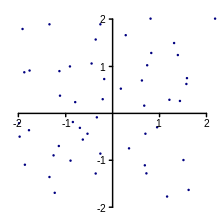 2.1.1 Geometric Primitives
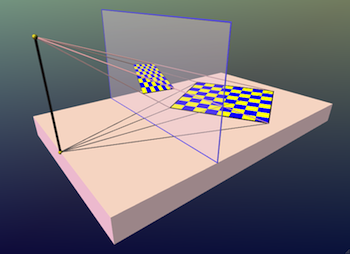 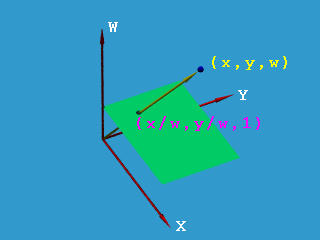 2.1.1 Geometric Primitives
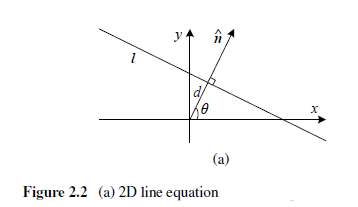 [Speaker Notes: Homogeneous coordinates 齊次座標]
2.1.1 Geometric Primitives
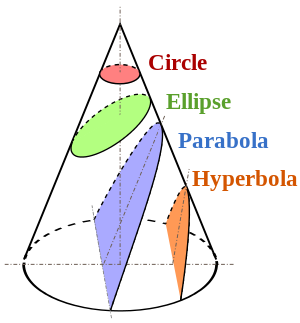 [Speaker Notes: Hyperbola 雙曲線]
2.1.1 Geometric Primitives
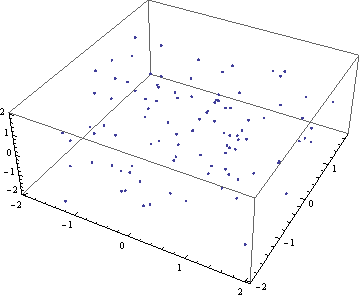 2.1.1 Geometric Primitives
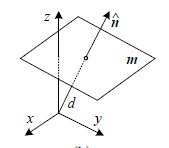 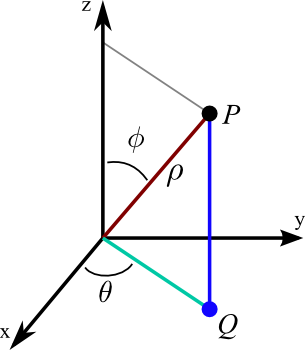 2.1.1 Geometric Primitives
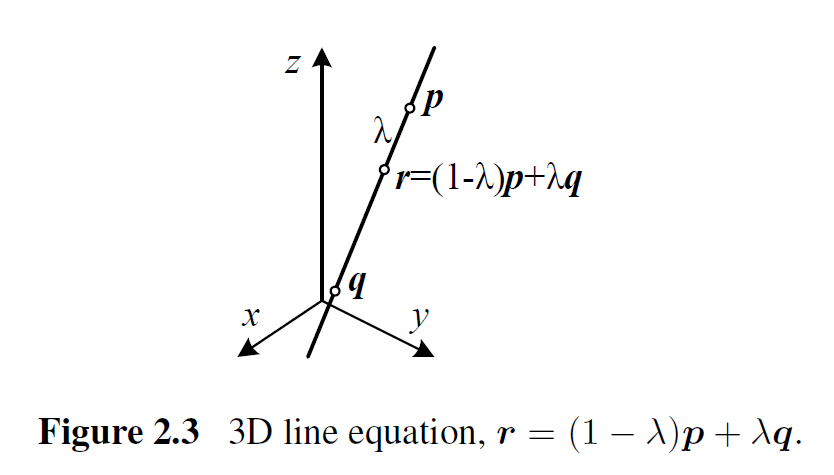 2.1.2 2D Transformation
Having defined our basic primitives, we can now turn our attention to how they can be transformed.
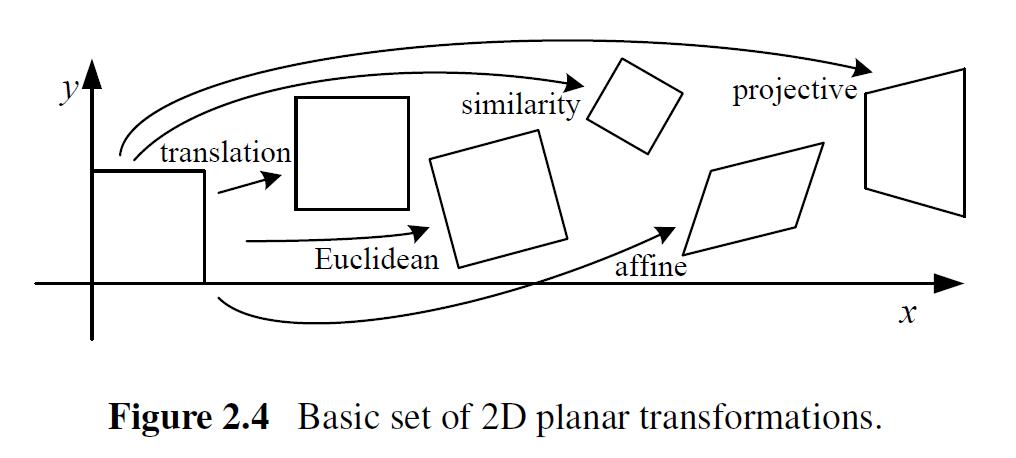 2.1.2 2D Transformation
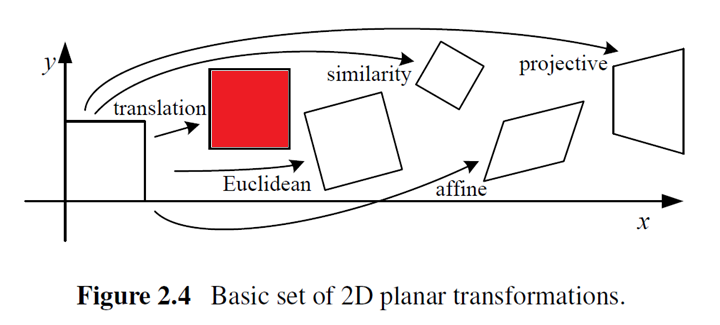 2.1.2 2D Transformation
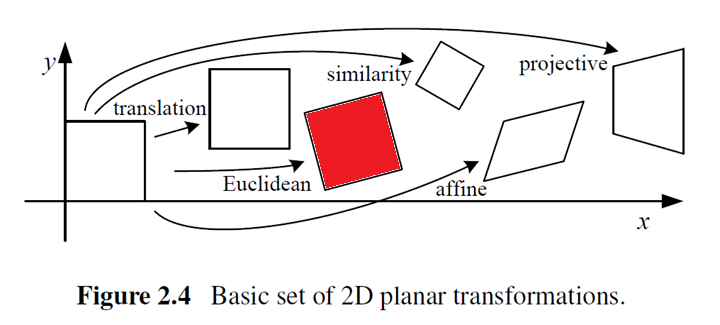 2.1.2 2D Transformation
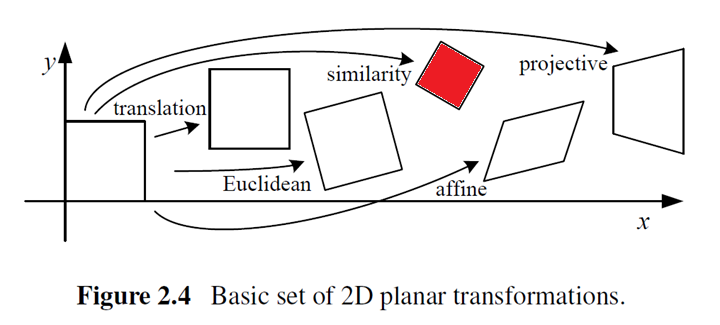 2.1.2 2D Transformation
2.1.2 2D Transformation
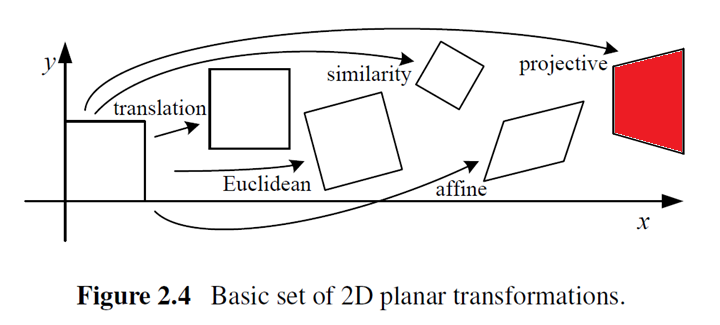 2.1.2 2D Transformation
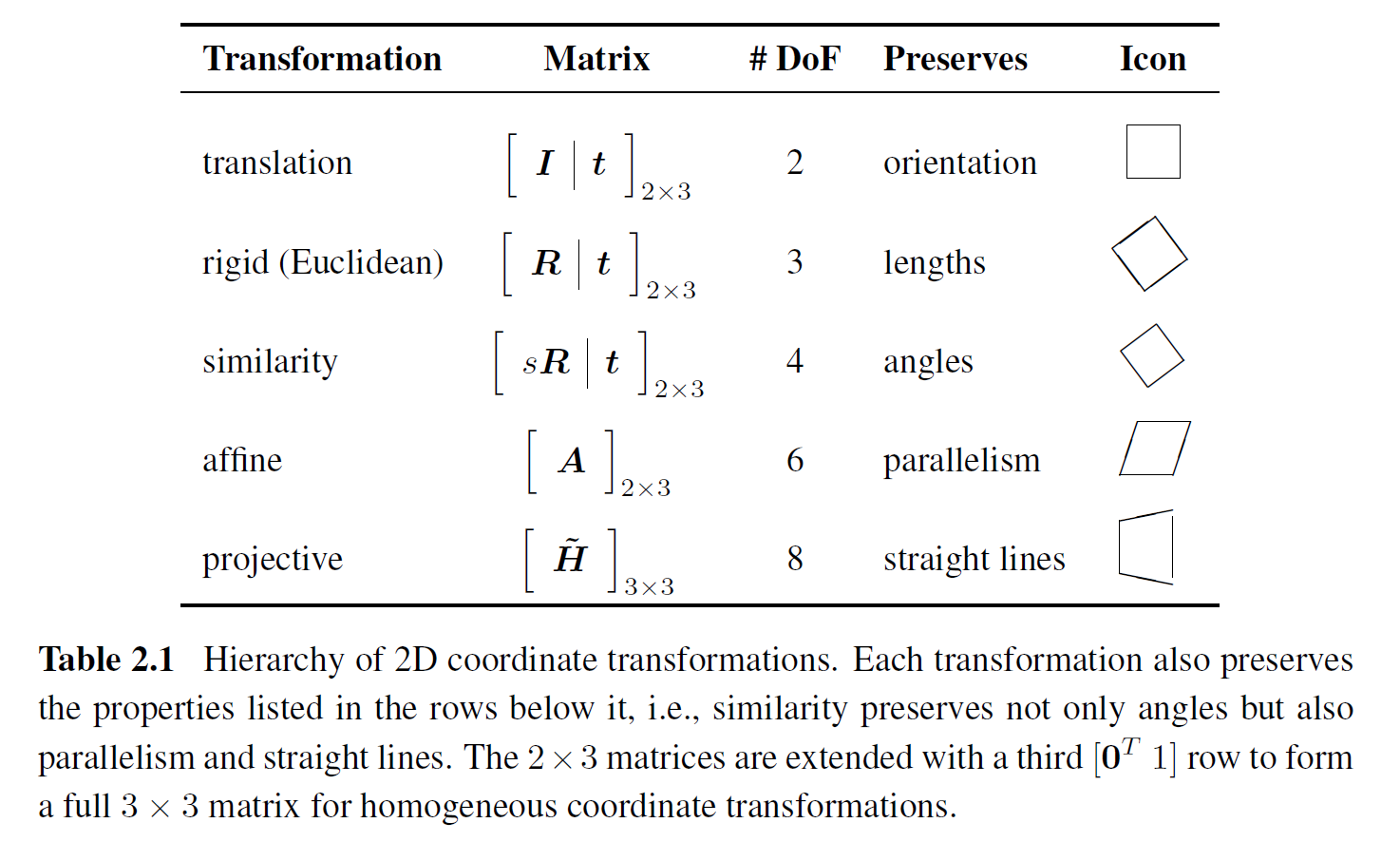 2.1.3 3D Transformation
The set of three-dimensional coordinate transformation is very similar to that available for 2D transformations.
2.1.3 3D Transformation
2.1.3 3D Transformation
2.1.3 3D Transformation
2.1.3 3D Transformation
2.1.3 3D Transformation
2.1.3 3D Transformation
2.1.4 3D Rotations
The biggest difference between 2D and 3D coordinate transformation is that the parameterization of the 3D rotation matrix R is not as straightforward.
2.1.4 3D Rotations
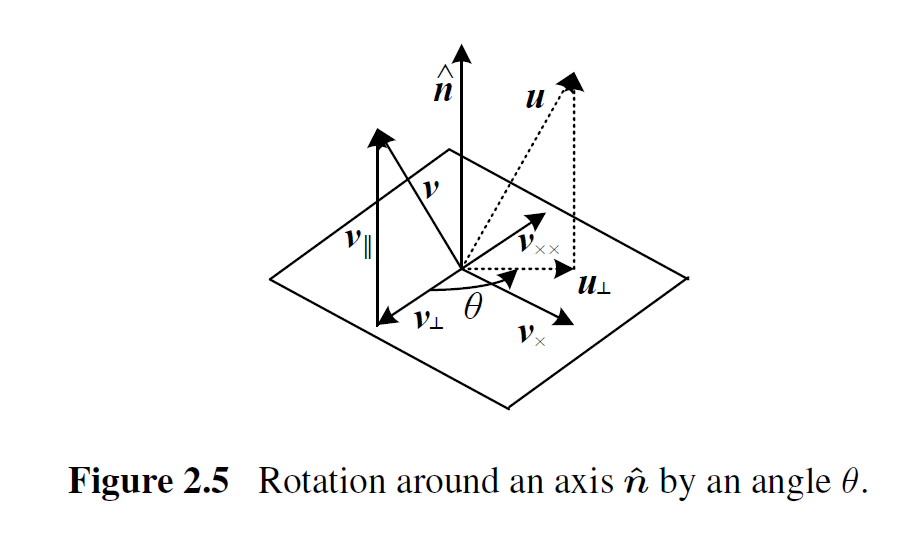 2.1.4 3D Rotations
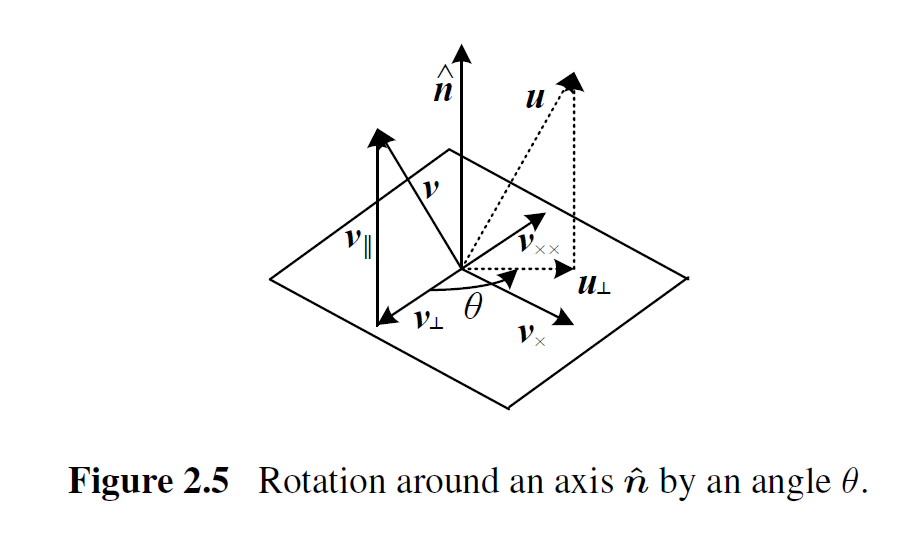 2.1.4 3D Rotations
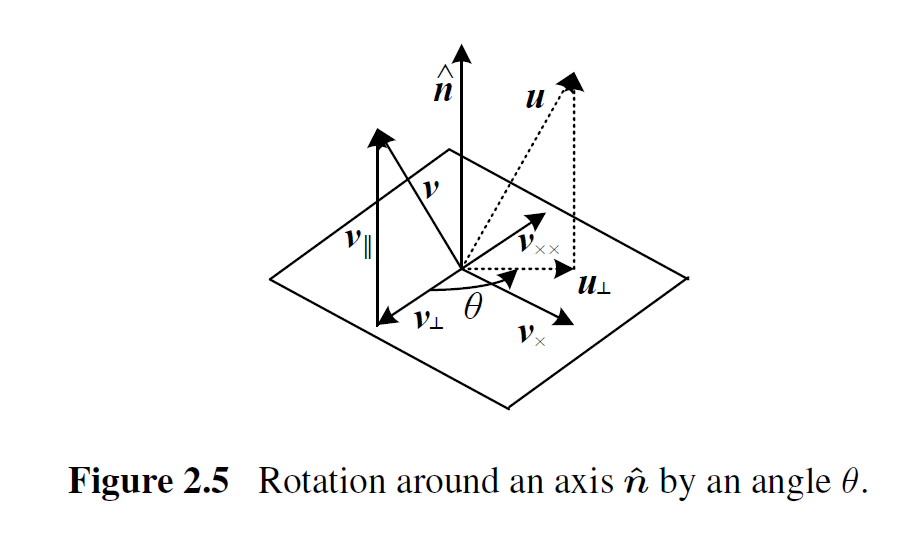 2.1.4 3D Rotations
2.1.5 3D to 2D Projections
We need to specify how 3D primitives are projected onto the image planes.
The simplest model is orthography, and the more commonly used model is perspective.
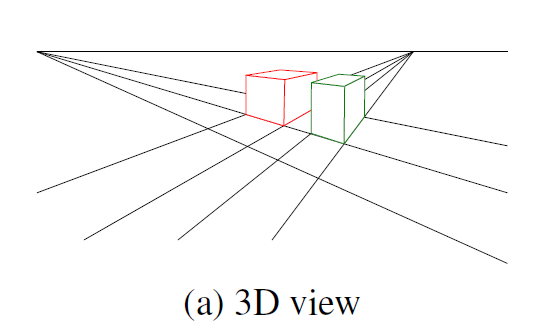 2.1.5 3D to 2D Projections
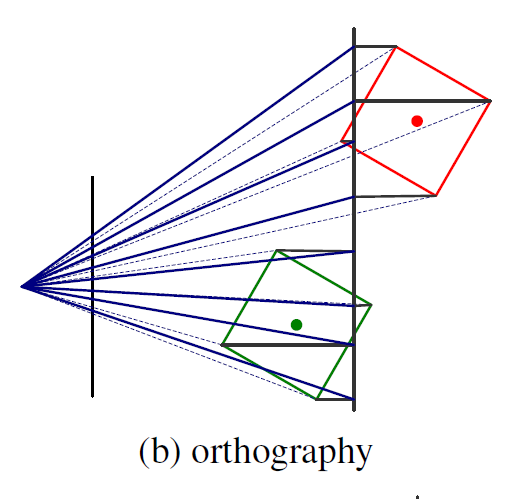 2.1.5 3D to 2D Projections
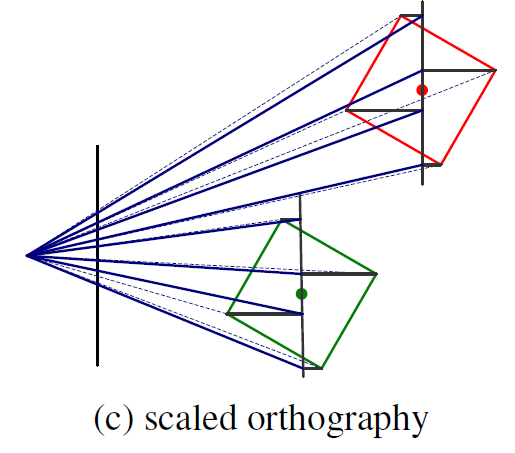 2.1.5 3D to 2D Projections
A closely related projection model is para-perspective.
In this model, object points are first projected onto a local reference parallel to the image plane.
Then they are projected parallelto the line of sight to the object center.
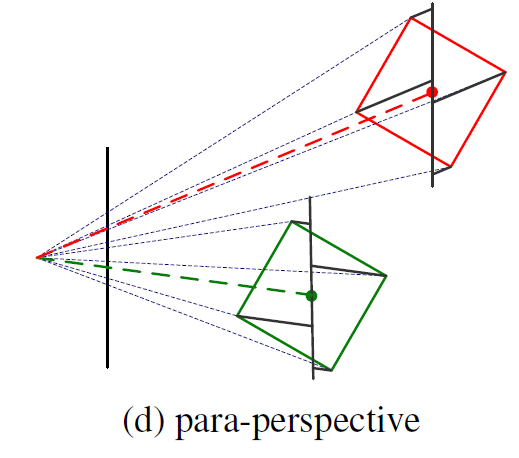 2.1.5 3D to 2D Projections
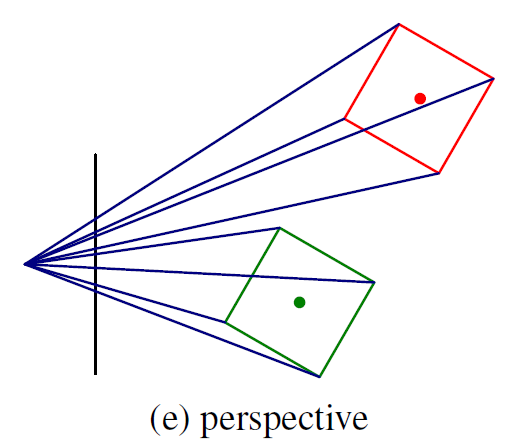 2.1.5 Camera Intrinsics
Once we have projected a 3D point through an ideal pinhole using a projection matrix, we must still transform the resulting coordinates according to the pixel sensor spacing and the relative position of the sensor plane to the origin.
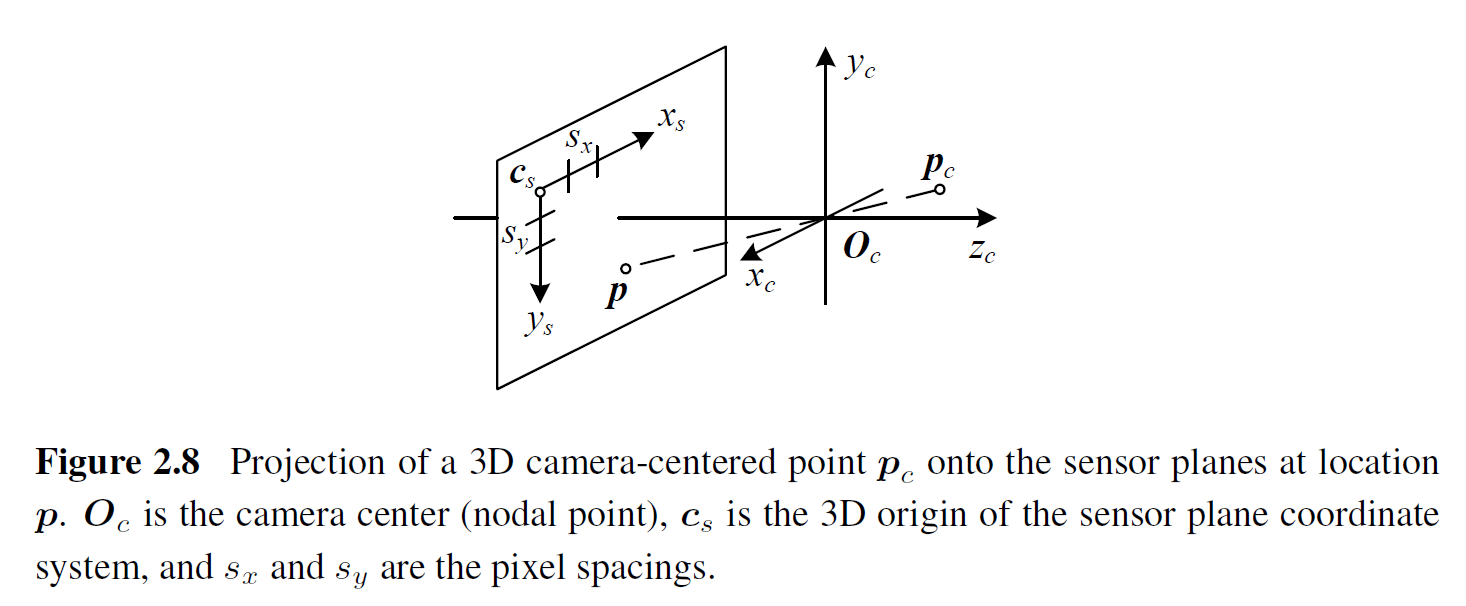 [Speaker Notes: Intrinsics 本質]
2.1.5 Camera Intrinsics
The combined 2D to 3D projection can then be written as




(xs, ys): pixel coordinates
(sx, sy): pixel spacings
cs: 3D origin coordinate
Rs: 3D rotation matrix
Ms: sensor homography matrix
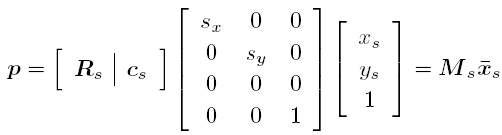 [Speaker Notes: Homography 單應性]
2.1.5 Camera Intrinsics
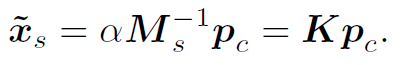 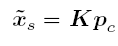 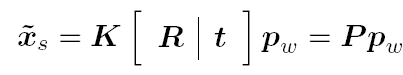 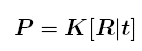 2.1.5 Camera Intrinsics
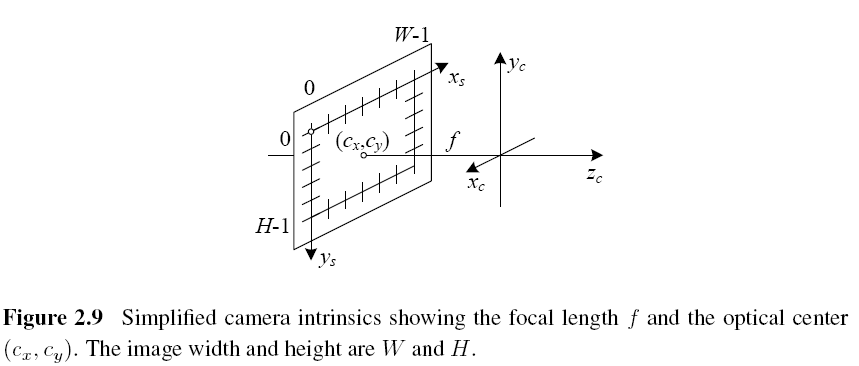 2.1.5 A Note on Focal Lengths
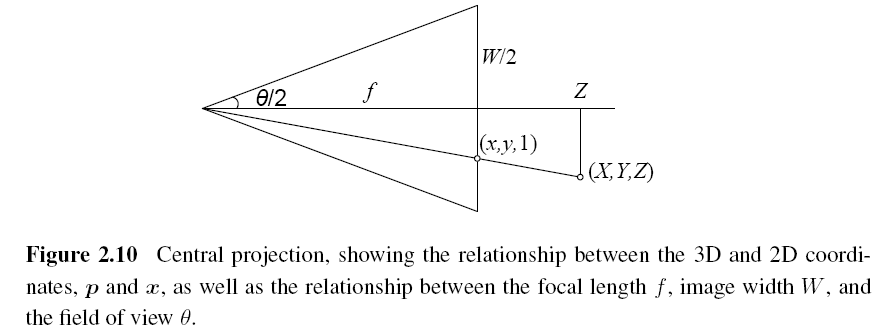 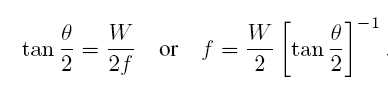 2.1.5 Camera Matrix
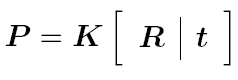 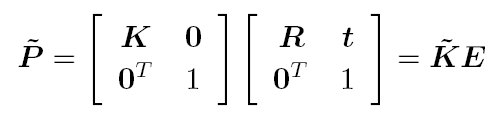 2.1.6 Lens Distortions
Imaging models all assume that cameras obey a linear projection model where straight lines in the world result in straight lines in the image.

Many wide-angle lenses have noticeable radial distortion, which manifests itself as a visible curvature in the projection of straight lines.
2.1.6 Lens Distortions
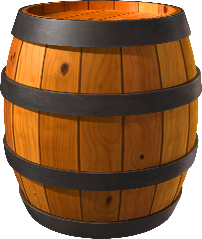 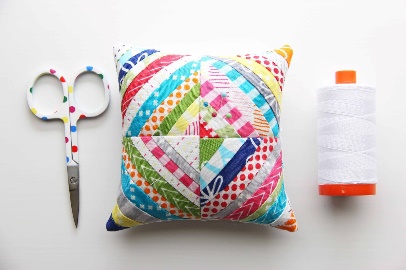 2.2 Photometric Image Formation
Images are not composed of 2D features, they are made up of discrete color or intensity values.
How do they relate to the lighting in the environment, surface properties and geometry, camera optics, and sensor properties?
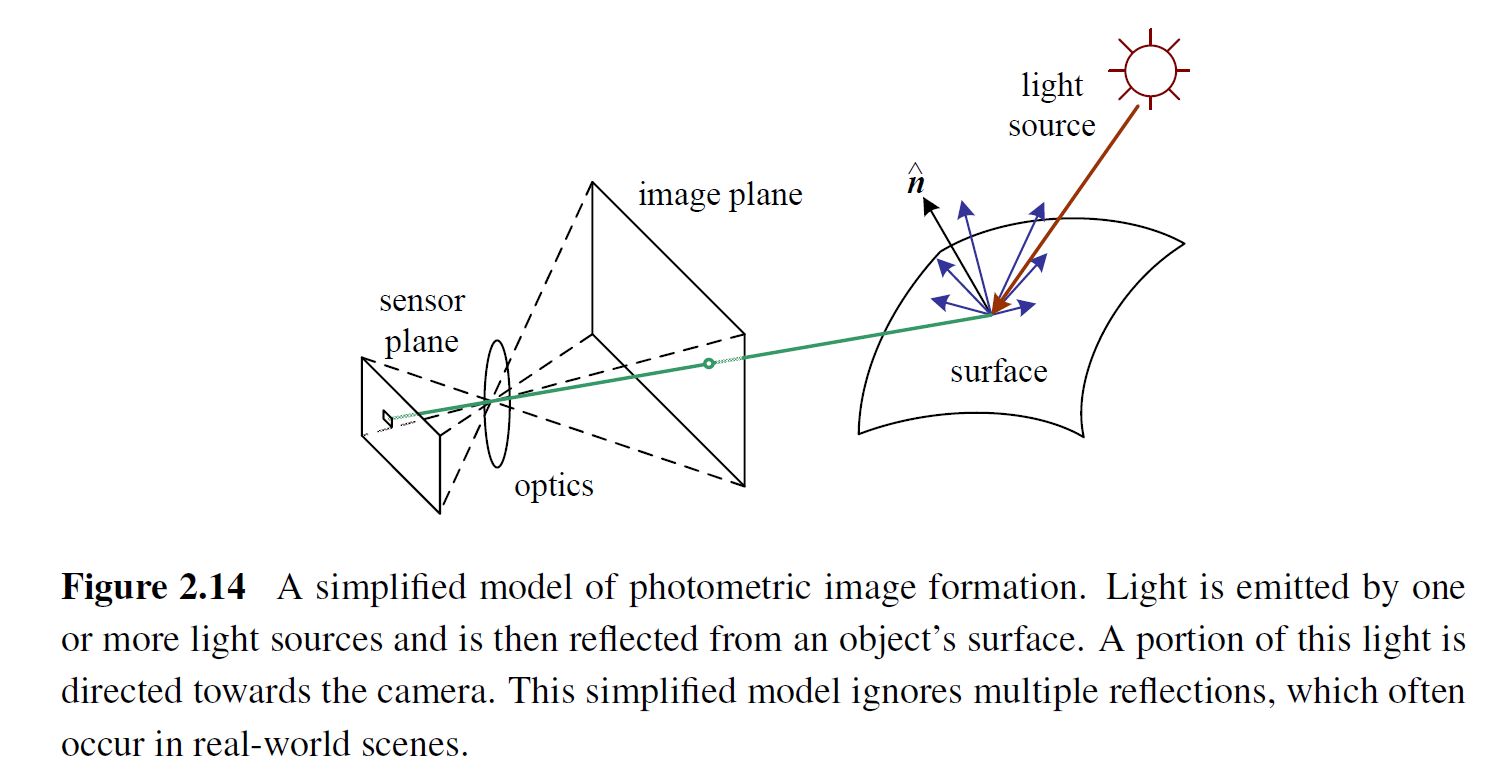 [Speaker Notes: Photometric 光度學]
2.2.1 Lighting
To produce an image, the scene must be illuminated with one or more light sources.
A point light source originates at a single location in space (e.g., a small light bulb), potentially at infinity (e.g., the sun).
A point light source has an intensity and a color spectrum, i.e., a distribution over wavelengths L(λ).
2.2.2 Reflectance and Shading
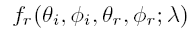 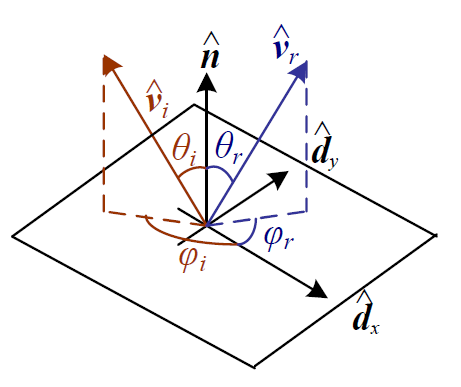 2.2.2 Diffuse reflection
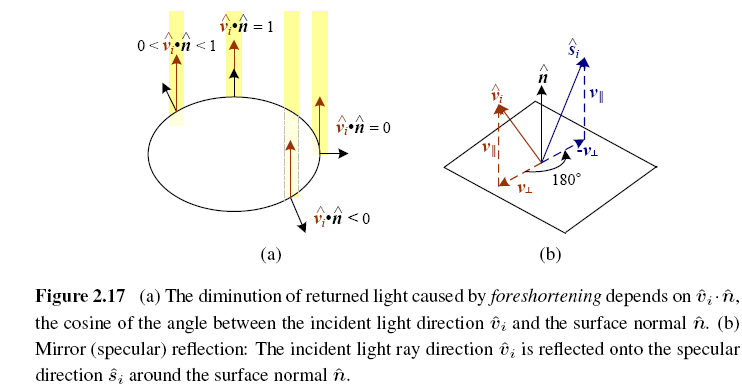 2.2.2 Diffuse Reflection vs. Specular Reflection
2.2.2 Diffuse Reflection vs. Specular Reflection
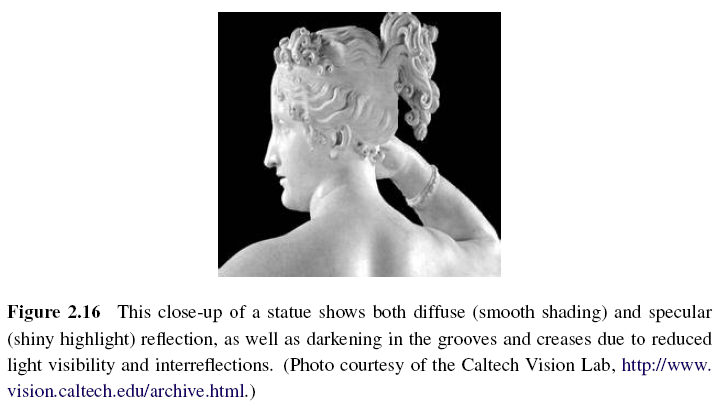 2.2.2 Phong Shading
Phong reflection is an empirical model of local illumination.
Combined the diffuse and specular components of reflection.
Objects are generally illuminated not only by point light sources but also by a diffuse illumination corresponding to inter-reflection (e.g., the walls in a room) or distant sources, such as the blue sky.
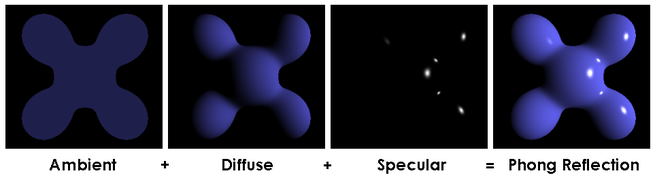 [Speaker Notes: Ambient 環境的、周圍的]
2.2.3 Optics
Once the light from a scene reaches the camera, it must still pass through the lens before reaching the sensor.
For many applications, it suffices to treat the lens as an ideal pinhole.
[Speaker Notes: Suffice 滿足]
2.2.3 Optics
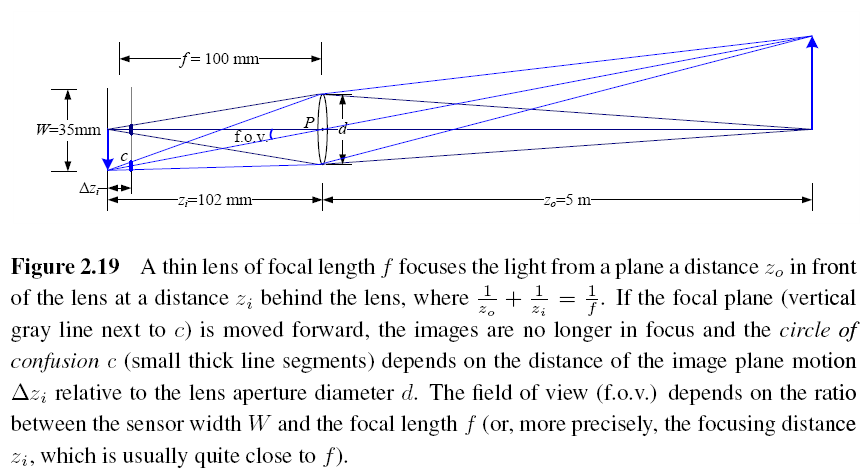 2.2.3 Chromatic Aberration
The tendency for light of different colors to focus at slightly different distances.
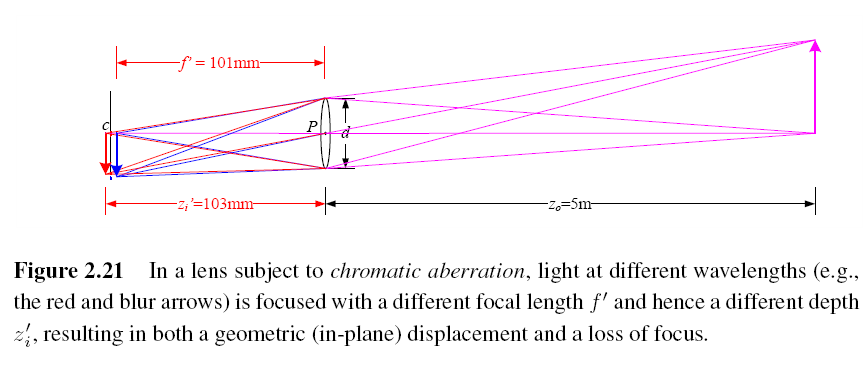 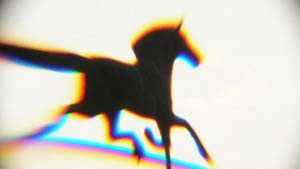 [Speaker Notes: Aberration 脫離常規
Chromatic aberration 色差]
2.2.3 Vignetting
The tendency for the brightness of the image to fall off towards the edge of the image.
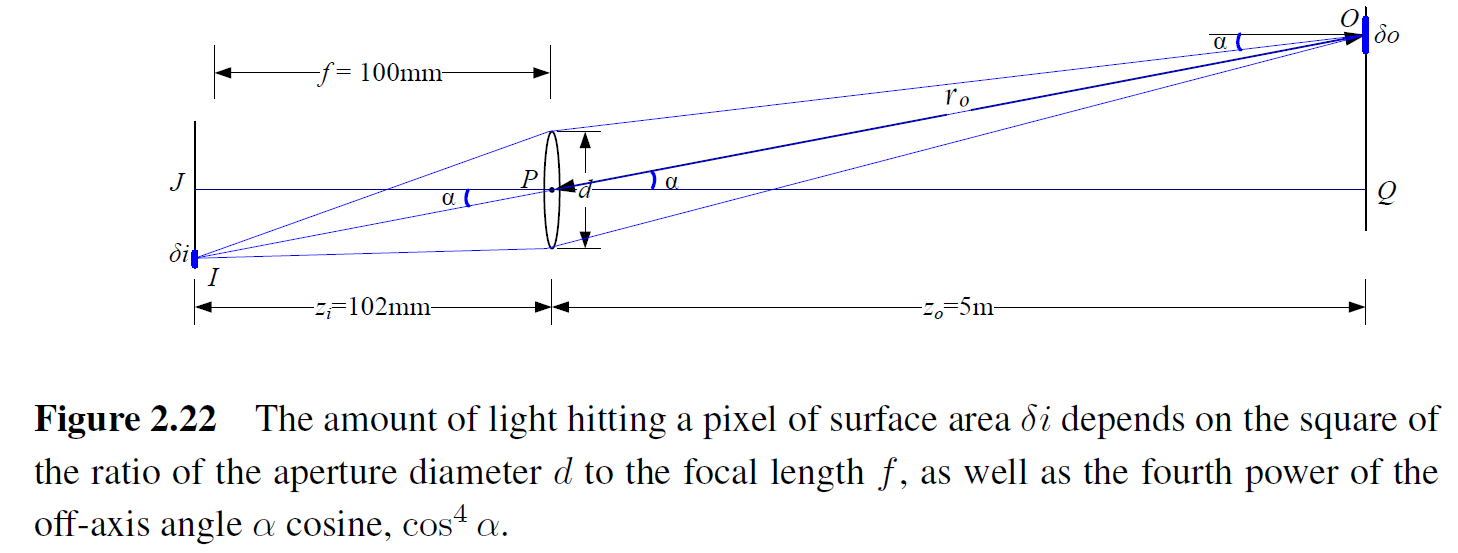 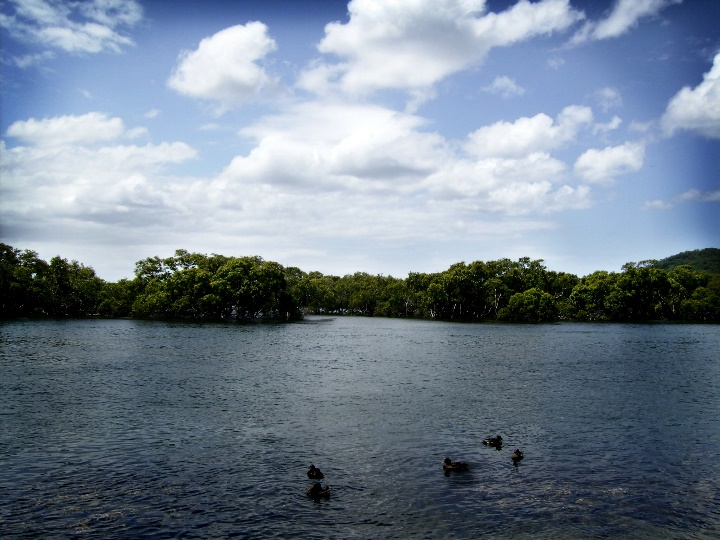 2.3 The Digital Camera
CCD: Charge-Coupled Device
CMOS: Complementary Metal-Oxide-Semiconductor
A/D: Analog-to-Digital Converter
DSP: Digital Signal Processor
JPEG: Joint Photographic Experts Group
2.3 Image Sensor
CCD: Charge-Coupled Device
Photons are accumulated in each active well during the exposure time.
In a transfer phase, the charges are transferred from well to well in a kind of “bucket brigade” until they are deposited at the sense amplifiers, which amplify the signal and pass it to an Analog-to-Digital Converter (ADC).
[Speaker Notes: Brigade 旅]
2.3 Image Sensor
CMOS: Complementary Metal-Oxide-Semiconductor
The photons hitting the sensor directly affect the conductivity of a photodetector, which can be selectively gated to control exposure duration, and locally amplified before being read out using a multiplexing scheme.
2.3 Image Sensor
Shutter speed
The shutter speed (exposure time) directly controls the amount of light reaching the sensor and, hence, determines if images are under- or over-exposed.

Sampling pitch
The sampling pitch is the physical spacing between adjacent sensor cells on the imaging chip.
2.3 Image Sensor
Fill factor
The fill factor is the active sensing area size as a fraction of the theoretically available sensing area (the product of the horizontal and vertical sampling pitches).
Chip size
Video and point-and-shoot cameras have traditionally used small chip areas(1/4-inch to 1/2-inch sensors).
Digital SLR (Single-Lens Reflex) camera try to come closer to the traditional size of a 35mm film frame.
When overall device size is not important, having a larger chip size is preferable, since each sensor cell can be more photo-sensitive.
[Speaker Notes: Point-and-shoot 傻瓜相機、全自動相機
SLR camera (single-lens reflex camera) 單眼反光相機]
2.3 Image Sensor
Analog gain
Before analog-to-digital conversion, the sensed signal is usually boosted by a sense amplifier.

Sensor noise
Throughout the whole sensing process, noise is added from various sources, which may include fixed pattern noise, dark current noise, shot noise, amplifier noise and quantization noise.
2.3 Image Sensor
ADC resolution
Resolution: how many bits it yields
noise level: how many of these bits are useful in practice

Digital post-processing
To enhance the image before compressing and storing the pixel values.
2.3.1 Sampling and Aliasing
2.3.1 Nyquist Frequency
2.3.1 Nyquist Frequency
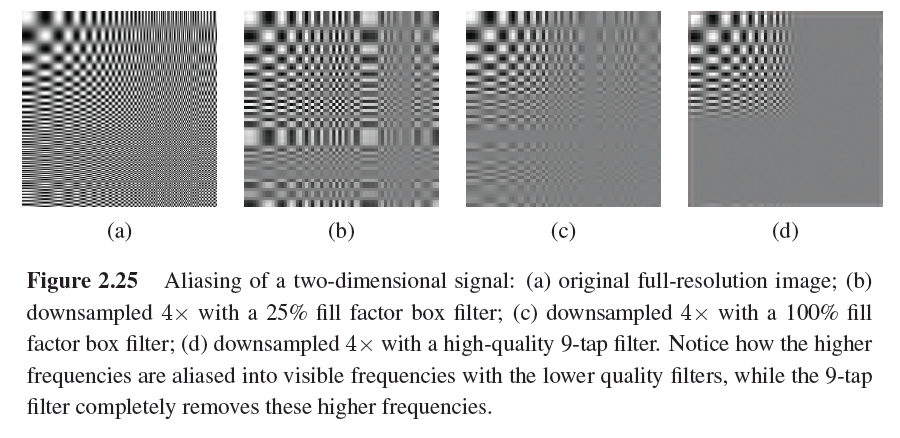 2.3.2 Color
2.3.2 CIE RGB
In the 1930s, Commission Internationale de L'Eclairage (CIE) standardized the RGB representation by performing such color matching experiments using the primary colors of red (700.0nm wavelength), green (546.1nm), and blue (435.8nm).
For certain pure spectra in the blue–green range, a negative amount of red light has to be added.
2.3.2 CIE RGB
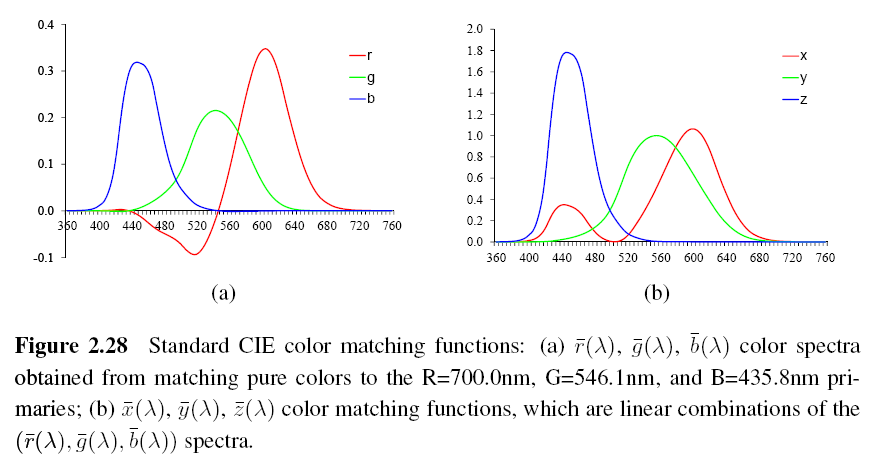 2.3.2 XYZ
The transformation from RGB to XYZ is given by




Chromaticity coordinates
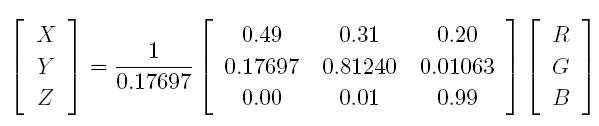 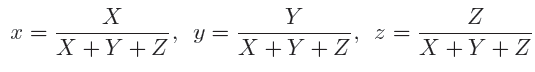 2.3.2 XYZ
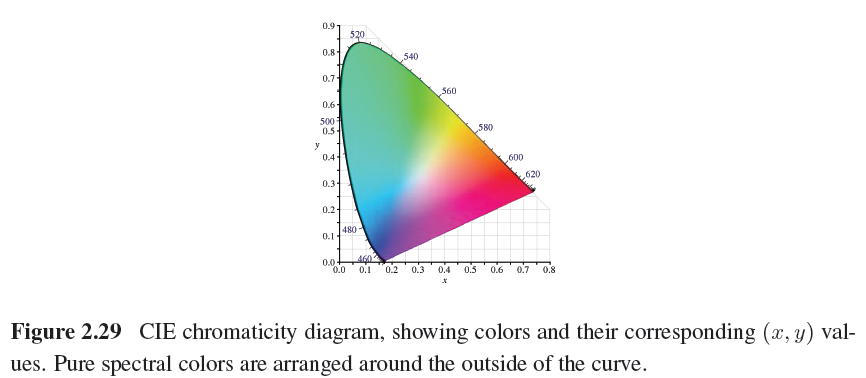 2.3.2 L*a*b* Color Space
CIE defined a non-linear re-mapping of the XYZ space called L*a*b* (also sometimes called CIELAB)


L*: lightness
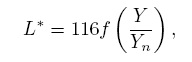 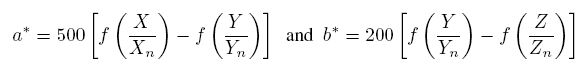 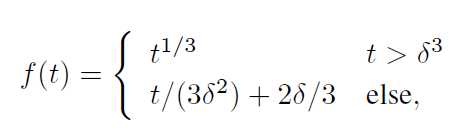 2.3.2 Color Cameras
Each color camera integrates light according to the spectral response function of its red, green, and blue sensors






L(λ): incoming spectrum of light at a given pixel
SR(λ), SB (λ), SG (λ): the red, green, and blue spectral sensitivities of the corresponding sensors
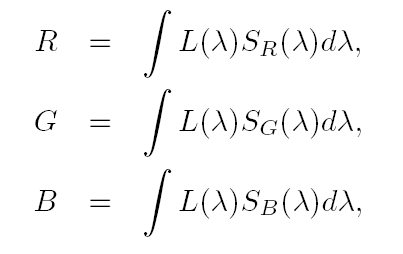 2.3.2 Color Filter Arrays
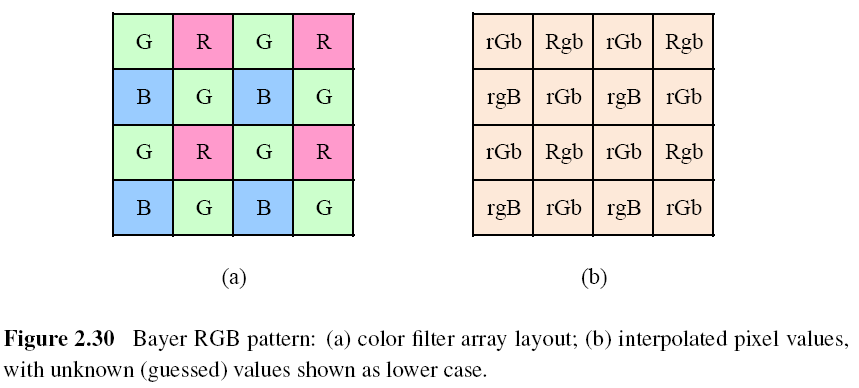 2.3.2 Bayer Pattern
Green filters over half of the sensors (in a checkerboard pattern), and red and blue filters over the remaining ones.
The reason that there are twice as many green filters as red and blue is because the luminance signal is mostly determined by green values and the visual system is much more sensitive to high frequency detail in luminance than in chrominance.
The process of interpolating the missing color values so that we have valid RGB values for all the pixels is known as demosaicing.
2.3.2 Color Balance (Auto White Balance)
Move the white point of a given image closer to pure white.
If the illuminant is strongly colored, such as incandescent indoor lighting (which generally results in a yellow or orange hue), the compensation can be quite significant.
[Speaker Notes: Incandescent 發白光的、發光的]
2.3.2 Gamma
2.3.2 Gamma
2.3.2 Gamma
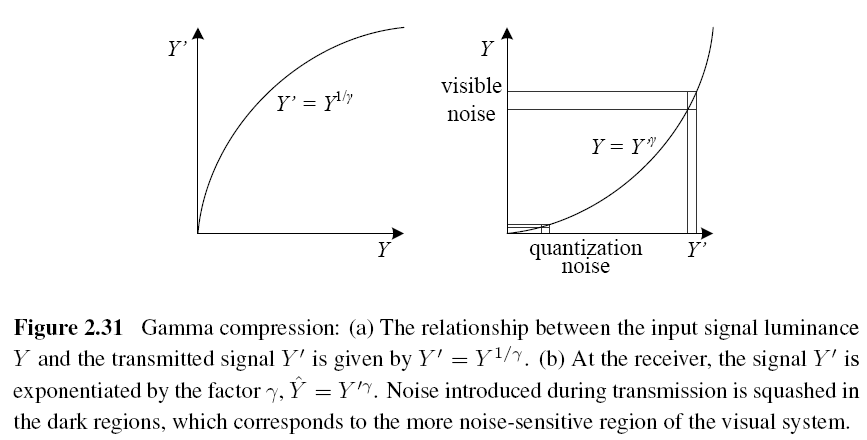 2.3.2 Other Color Spaces
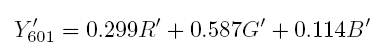 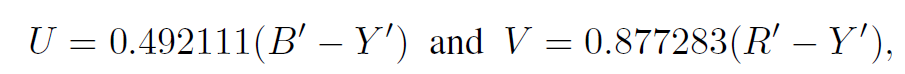 [Speaker Notes: Mnemonics [ni-mon-iks] 記憶術]
2.3.2 Other Color Spaces
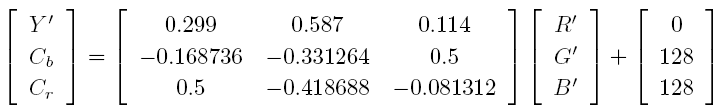 2.3.2 Other Color Spaces
HSV: hue, saturation, value
A projection of the RGB color cube onto a non-linear chroma angle, a radial saturation percentage, and a luminance-inspired value.
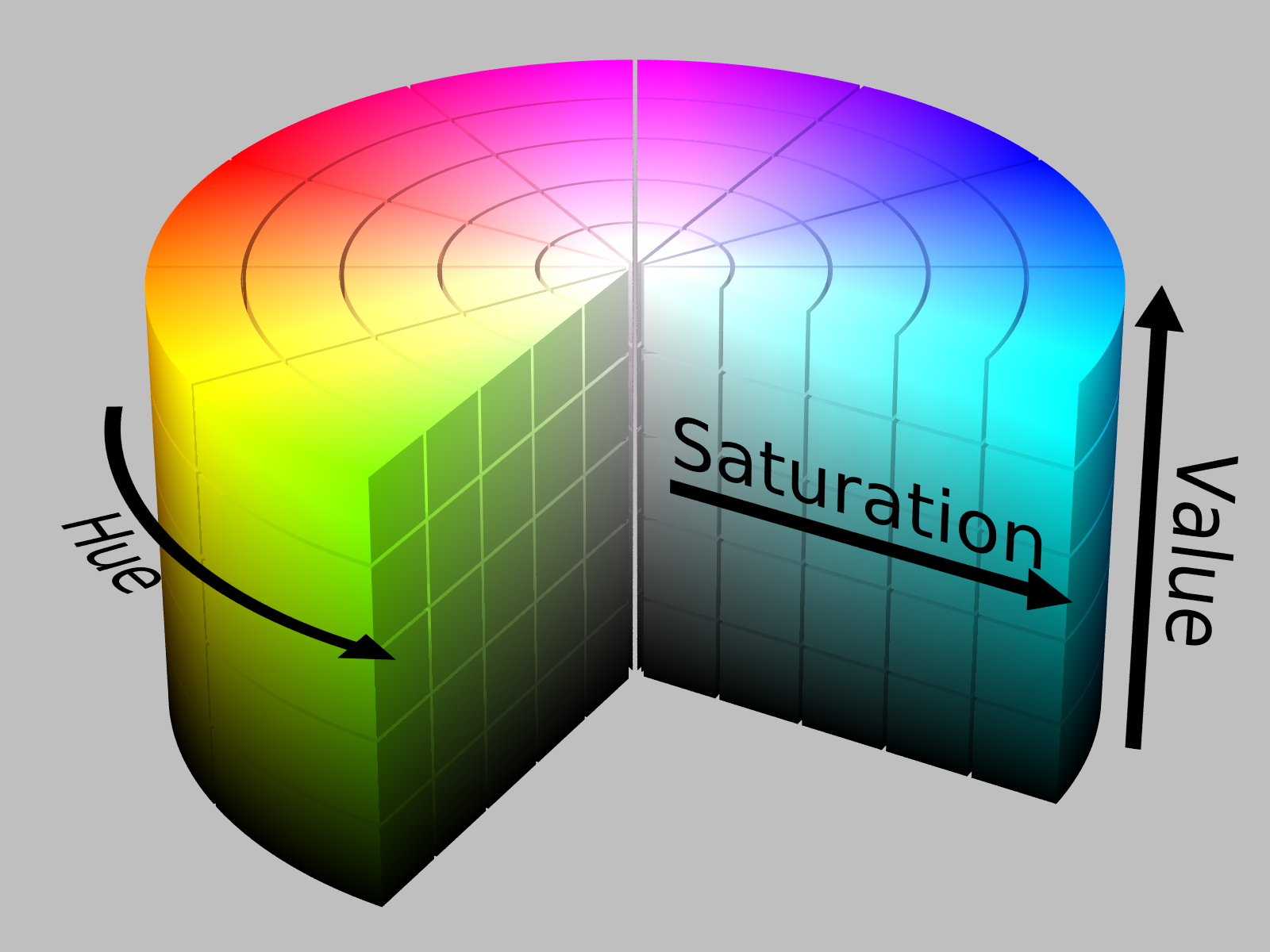 2.3.2 Other Color Spaces
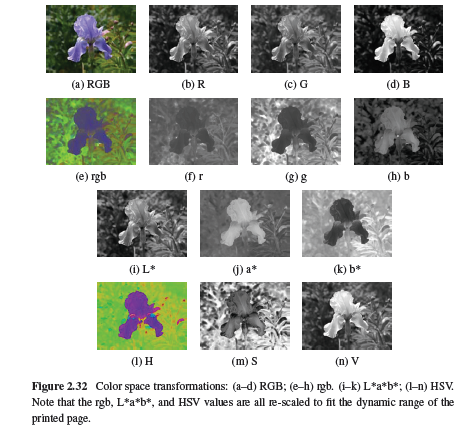 2.3.3 Compression
All color video and image compression algorithms start by converting the signal into YCbCr (or some closely related variant), so that they can compress the luminance signal with higher fidelity than the chrominance signal.
In video, it is common to subsample Cb and Cr by a factor of two horizontally; with still images (JPEG), the subsampling (averaging) occurs both horizontally and vertically.
[Speaker Notes: Fidelity 準確性]
2.3.3 Compression
Once the luminance and chrominance images have been appropriately subsampled and separated into individual images, they are then passed to a block transform stage.
The most common technique used here is the Discrete Cosine Transform (DCT), which is a real-valued variant of the Discrete Fourier Transform (DFT).
2.3.3 Compression
After transform coding, the coefficient values are quantized into a set of small integer values that can be coded using a variable bit length scheme such as a Huffman code or an arithmetic code.
2.3.3 Compression
JPEG (Joint Photographic Experts Group)
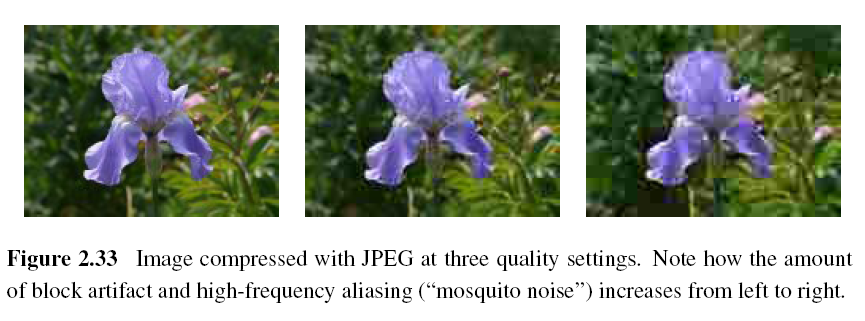 2.3.3 PSNR (Peak Signal-to-Noise Ratio)
Project due March 22
Camera calibration i.e. compute #pixels/mm object displacement
Use lens of focal length: 16mm, 25mm, 55mm
Object displacement of: 1mm, 5mm, 10mm, 20mm
Object distance of: 0.5m, 1m, 2m
Camera parameters: 8.8mm * 6.6mm ==> 512*485 pixels
Are pixels square or rectangular?
Calculate theoretical values and compare with measured values.
Calculate field of view in degrees of angle.